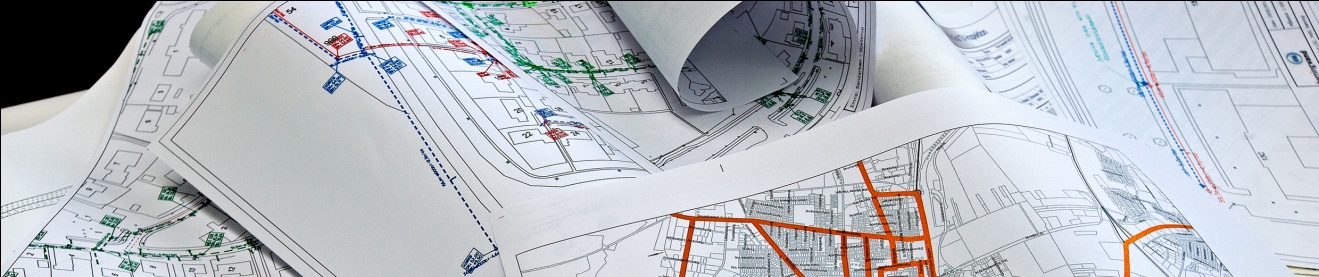 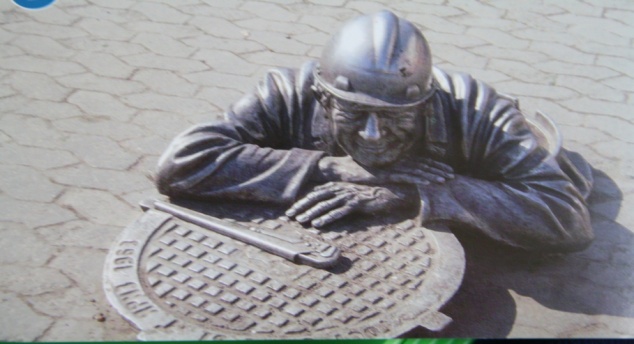 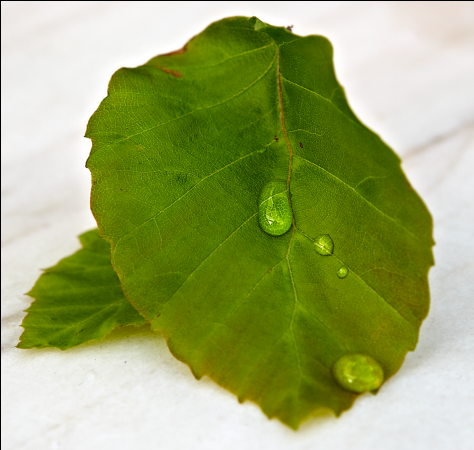 Dialogmøde- med entreprenørerne og   kloakmestre i HerningDen 24. marts 2022
Benny Nielsen, Afdelingschef,  Plan og Projekt        
ben@herningvand.dk   Tlf.: 3016 1975
dagsorden
Nyt fra Herning Vand /Benny

Separering igen igen. Aflevering af ”således udført” tegninger v. separering /Benny

Fokus på uvedkommende vand, indsivning i private stik og vigtigheden af helhedsløsninger på privat grund /Thomas

TV: Acceptkriterier og stik TV samt opmåling /Thomas

 Nyt WebGraf kort, LER og graveskader, Udlev. af digitale tegninger /Didde 

Projekter lidt status og meget det fremadrettede herunder udbud /Benny

Dæksler igen igen   /Lars
Møde med kloakmestre og entreprenører marts 2022
24-03-2022
2
Nyt fra herning vand- Vandforsyning
Nye boringer i Løvbakkerne. En kildeplads mere på vej….

Nyt vandværk: Lokaliseringsanalyse og koncept 

Analyse af struktur for ledningsnettet:                                             Vi går fra ”edderkoppespind” til sektionsopdeling

Sporbarhed på anlægskomponenter

Data fra vore målere, gør en stor forskel

VERDO låner plads på vores radionetværk
  
Afregning for Snejbjerg Vand’s kunder
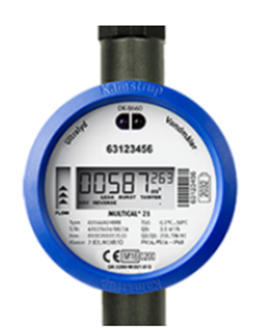 Møde med kloakmestre og entreprenører marts 2022
24-03-2022
3
Nyt fra herning vand- Klimatilpasning
Klimatilpasning m. nyt lovgrundlag

Hvem laver hvad og betaler for hvad……

Skybrudsplaner og oversvømmelseskort

Fingeraftryk i lokalplanerne og dermed for jer….

Stigende grundvand, giver udfordringer

I gennemsnit er det steget 1 m de sidste 30 år

Arealanvendelsen

Vand i kældre bl.a. når ”dræn” tætnes

Vi må vende os til vådere efterår / vintre….
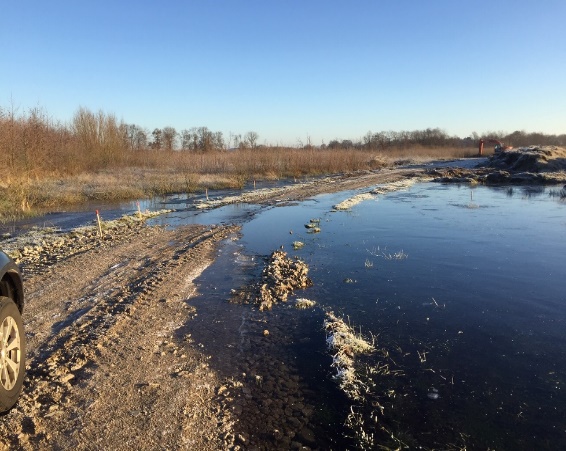 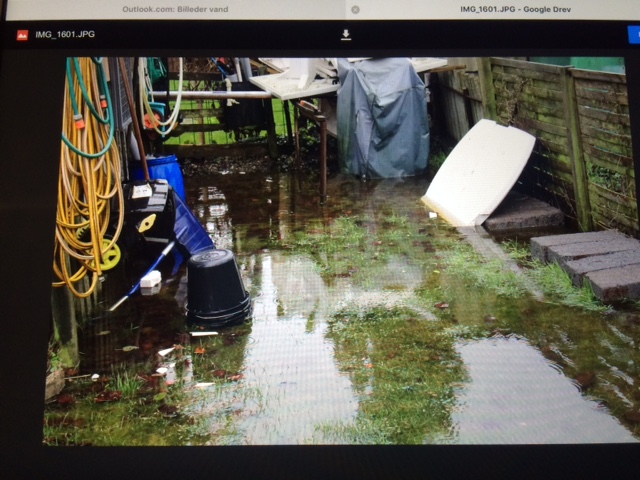 Møde med kloakmestre og entreprenører marts 2022
24-03-2022
4
Nyt fra herning vand- separering igen igen
https://youtu.be/yJiVGQjoSlY
Intet arbejde er gjort før papirarbejdet er gjort….
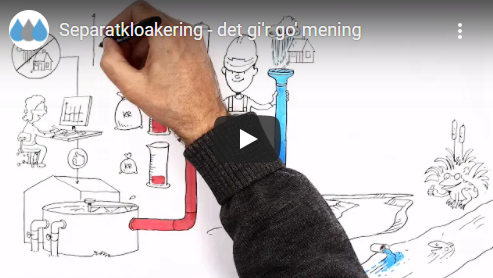 https://herningvand.dk/derfor-giver-separatkloakering-god-mening/
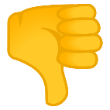 Møde med kloakmestre og entreprenører marts 2022
24-03-2022
5
Nyt fra herning vand- 40 års plan 2.0 (januar 2021)
Udvikling i tilstanden af kloaknettet  1985 - 2017                                       (beregnet ud fra målt fysisk index)
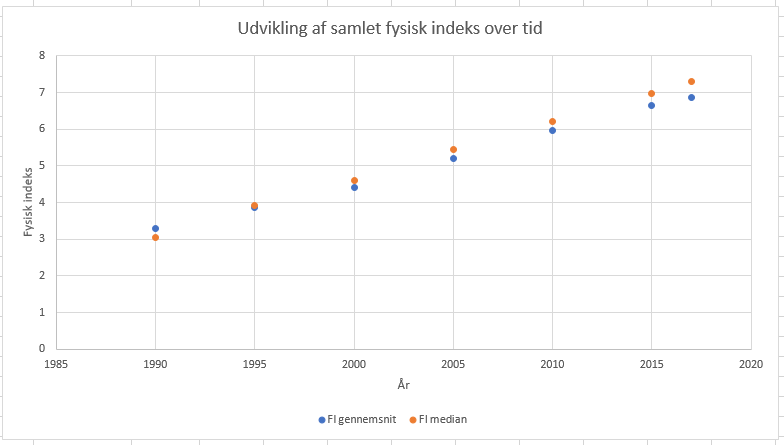 Møde med kloakmestre og entreprenører marts 2022
24-03-2022
6
Nyt fra herning vand- 40 års plan 2.0 (januar 2021)
Udvikling i risikoomkostninger (ikke planlagt vedligehold)
Kloaknettet, 2015 - 2021
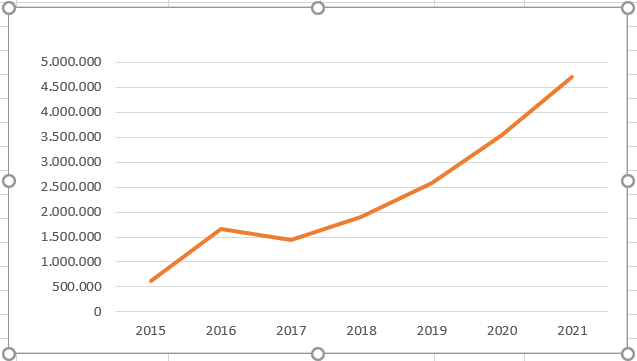 Beslutning forår 2021: Anlægsbudget + 30 %
Møde med kloakmestre og entreprenører marts 2022
24-03-2022
7
Nyt fra Herning VandDiverse og flere kræfter
Ny kollegaer 
Søren Abildgaard (Projektleder, hydraulik)
Sofie Søndergaard Røn (projektleder, planlægning)
Lasse Stentoft (Projektleder, klimatilpasning)
Lasse Dinesen (Projektleder, drift af kloaknet)
Søger projektleder til vandforsyning, plan og anlæg

Diverse
- Deklarationsanalyse
- Ordning for afpropning af spildevandsstik  ! 
- Måling på alle overløb
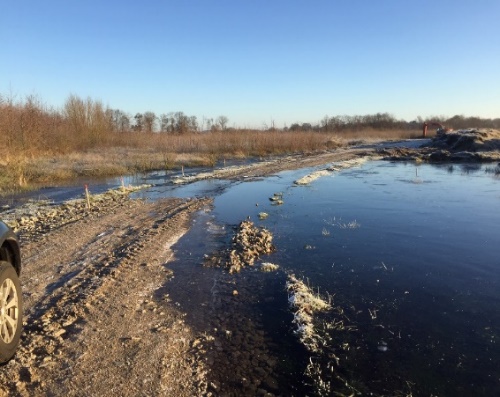 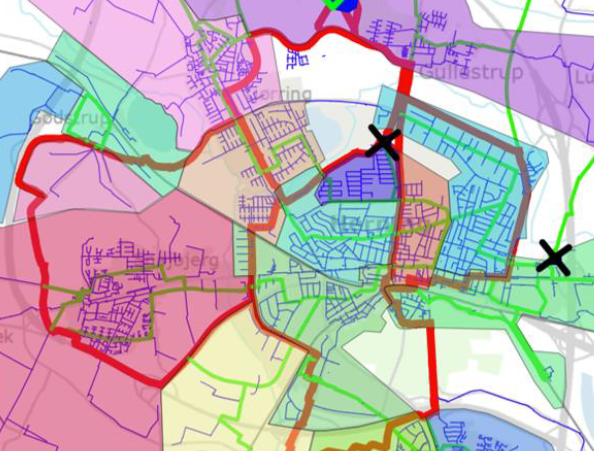 Møde med kloakmestre og entreprenører marts 2022
24-03-2022
8
Nyt fra herning vand- uvedkommende vand og konsekvenserne
Vand vand og mere vand    [ millioner m3 ]

Total på HV’s renseanlæg	ca. 15

”Ægte” spildevand: 		     4,5

Regnvand fra fællessystemer: 	     4,5

Indsivning: 			     6,5 

Heraf fra private stik (skønnet 50%)   3,3


Overløb januar 20.000 m3  februar 320.000 m3
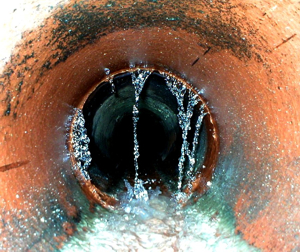 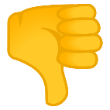 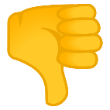 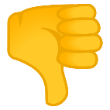 Møde med kloakmestre og entreprenører marts 2022
24-03-2022
9
Nyt fra herning vand- helhedsløsning på privat grund….
Risiko for indsivning i private ledninger 

Utætte spildevandsledninger 
      (f.eks. ved brug af eksisterende kloakledning til spildevand)

Overlapning ml. regnvand til spildevand

Hvad gør Herning Vand A/S ? 

Problemstilling beskrevet i informationsbreve 
TV inspektion med indsivningsundersøgelse (efter påbudsperiode)
Dialog med myndighed + TV undersøgelser på alle stik.

Hvad kan i gøre som entreprenører ?

Oplys kunderne om risikoen ved brug af eksisterende ledning til spildevand.
Møde med kloakmestre og entreprenører marts 2022
24-03-2022
10
Nyt fra herning vand- helhedsløsning på privat grund….
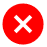 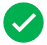 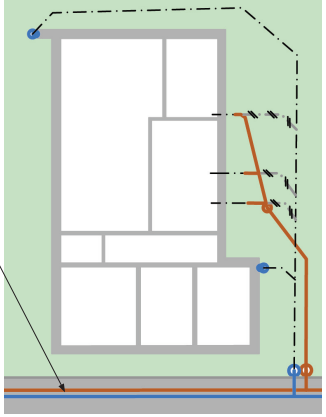 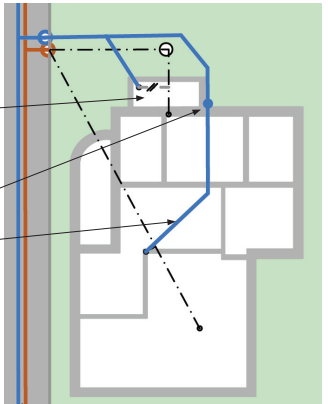 Møde med kloakmestre og entreprenører marts 2022
24-03-2022
11
Nyt fra herning vand- Opmåling og stikledninger
Ny Opmålingsprocedure for Herning Vand: (vedhæftes udbud) 
Vi har spurgt 6 entreprenører om deres erfaring med opmåling:
Specifikke/enklere GPS kodelister til kloakprojekt/bassin
Præcis formulering til hvad HV gerne vil modtage
Kontakt os gerne hvis i har spørgsmål eller forslag til forbedring 
Stikledninger:
 Billeder af stikledninger sendes via app i fremtiden (håber vi) 😊
App funktion som kan virke offline 
Gebyrfri oprettelse for entreprenøren 
Mulighed for mange brugere ved den enkelte entreprenør
Møde med kloakmestre og entreprenører marts 2022
24-03-2022
12
Nyt fra herning vand- Lidt kloak-teknik
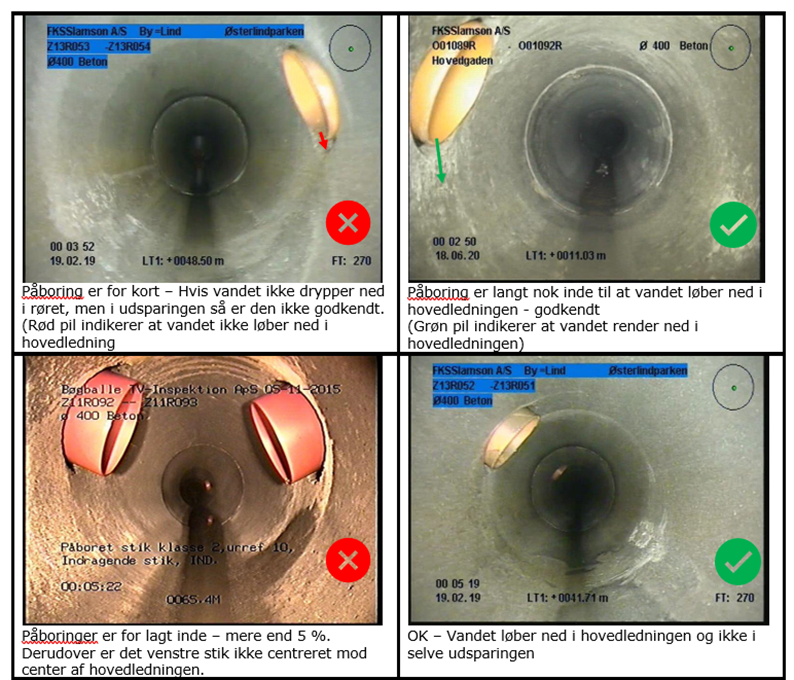 Acceptkriterier ved TV-inspektion
Entreprenører 
Tv-operatører 
Bilag til udbudsmateriale 


Bilag 1Påboringer
Møde med kloakmestre og entreprenører marts 2022
24-03-2022
13
Nyt fra herning vand- Lidt kloak-teknik
Acceptkriterier ved TV-inspektion
Bilag 3
Punktdeformation/Hvide mærker Hvis der er hvide mærker kræver HV opgravning hvis der er skygger på TV inspektionen
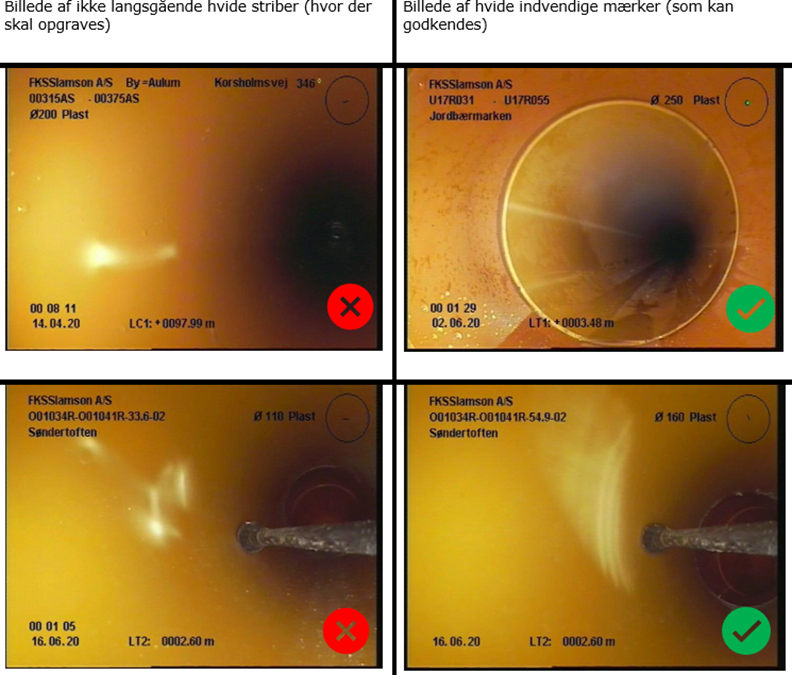 Møde med kloakmestre og entreprenører marts 2022
24-03-2022
14
Ny webgrafkort- hvad betyder det for jer
Vores digitale kort skifter fra WebGrafKort til Insight
Vi forventer at lukke den gamle løsning ned inden sommerferien 2022.
Skiftet kræver at alle brugere oprettes på ny – giver os mulighed for at “rydde op” i gamle inaktive brugere
Jeg gennemgår listen og opretter dem jeg “kender” – hvis du mangler adgang, så kontakt Didde: dis@herningvand.dk
Hvordan ser den nye løsning ud? LIVE visning 
Møde med kloakmestre og entreprenører marts 2022
24-03-2022
15
Den nye LER-lov- Tidsrammen og nyheder
Tidsrammen:
Loven træder i kraft 1. juli 2023
Delelementer af loven er trådt i kraft 1. januar 2020.
Hvad er nyt?                                          
Alle ledninger skal være digital registreret
Ledningsoplysninger leveres til graveforespørgeren indenfor 2 timer (tidligere 5 hverdage).
Forskellige krav til nye og “gamle” ledninger.
Nye regler for påvisning
Samgravningsmodul
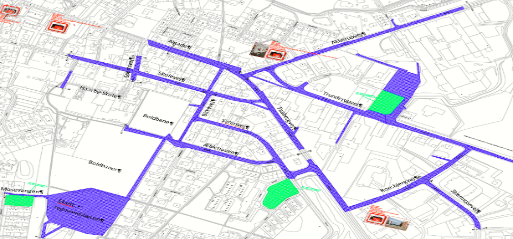 Møde med kloakmestre og entreprenører marts 2022
24-03-2022
16
Den nye LER-lov- hvad den betyder for jer
Nyt for jer:                                          
LER besvarelser leveres ikke i pdf-format men digital via LERs egen platform.
Graveskader skal indberettes til LER af ledningsejer – dvs. I skal give ledningsejer besked ved graveskader.
Træder i kraft 1. juli 2023:                                          
Der udleveres Z-værdi/dybde (overkant ledning) på alle nye ledninger. El-, tele samt data dog kun vejledende dybder.
Der udleveres fareklasser, nøjagtighedsklasser samt driftstatus på alle nye ledninger.
LAR og klimasikringsprojekter kan nu også udleveres
Møde med kloakmestre og entreprenører marts 2022
24-03-2022
17
Den nye LER-lov- Ny brugerflade
Alle besvarelser på den enkelte LER forespørgsel kan ses samtidig.
Mulighed for download af data til brug offline I marken.
Tænd og sluk enkelte lag
Der kan stadig vedhæftes pdf el. lign med yderligere information i en besvarelse
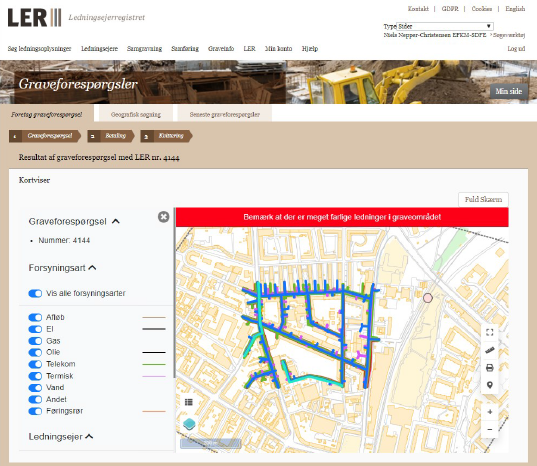 Møde med kloakmestre og entreprenører marts 2022
24-03-2022
18
Udlevering af digitale tegninger- Vi vil gerne hjælpe
Vi vil gerne udlevere digitale 2D filer til brug ved projekter
Vi udleverer digitale tegninger som en service og med det forbehold, at informationerne er vejledende – I skal selv tjekke koordinatsystem, koter m.m.
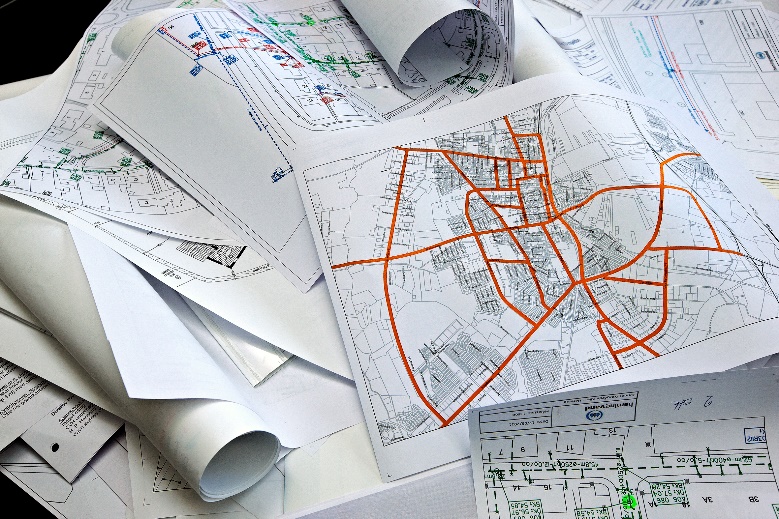 Møde med kloakmestre og entreprenører marts 2022
24-03-2022
19
Nyt fra herning vand- Lidt digitalt nyt
Ny WebGrafKort,                   

Ny LER og info om graveskader,                   

Udlevering af digitale tegninger
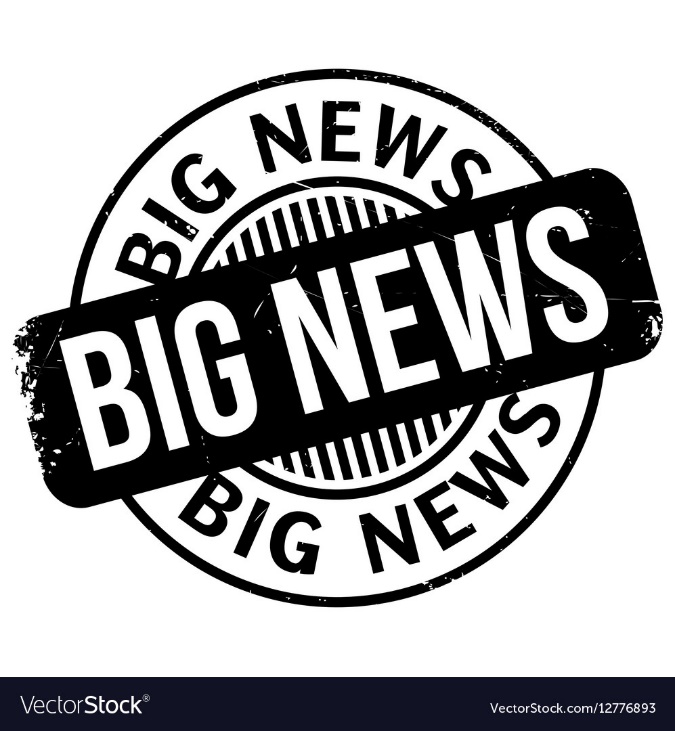 Møde med kloakmestre og entreprenører marts 2022
24-03-2022
20
Anlægsopgaver - samarbejdet med jer, resultater
Hvad må I endelig holde fast i: 

I gør det godt helt generelt og er gode til at melde jer ind i opgaverne…… og er gode til at tale med grundejerne ( ! ) 

Hvad vil vi gerne have mere af og mere fokus på:

Have øje for og melde ind hvis I ser uhensigtsmæssigheder, dræn, uvedkommende vand ogl……og så undgå fejlkoblinger, 

At levere ”Således udført” tegninger digitalt straks efter aflevering…..også og ikke mindst hos de private

-  Afholde projektevalueringsmøder ved projektafslutning (større proj.)
Møde med kloakmestre og entreprenører marts 2022
24-03-2022
21
Nyt fra herning vand- diverse
Diverse udbud

Udbud af dæksler sammen med Horsens 
     (netop afsluttet)

Udbud af grønt vedligehold, 4 år (igangværende)
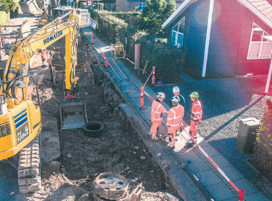 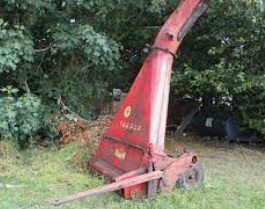 Møde med kloakmestre og entreprenører marts 2022
24-03-2022
22
Anlægsopgaver, ”fremadrettet”- vand
Diverse, 2022:
Rammeaftale for gravearbejde ifm. vandledningsarbejder
     Indbudt licitation med forhandling efter tilbudsloven.                                            
     God proces, som afsluttes den 1. april

Renovering generelt (ikke afklaret endnu) ca. kr. 1,5 mio. 
Diverse tilslutninger			    ca. kr. 1,0 mio.
Diverse ift. sektionering			    ca. kr. 1,0 mio.

+ Diverse byggemodninger
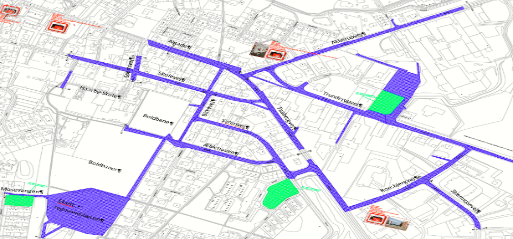 Møde med kloakmestre og entreprenører marts 2022
24-03-2022
23
Anlægsopgaver, igangværende- Spildevand
De større igangværende projekter, der afsluttes i:
Sunds (etape 4)    		ca. kr.  17 mio.   afsluttes i 2023
Ørnhøj (separering)		ca. kr.  41 mio.   afsluttes i 2022
Sinding			ca. kr.  10 mio.   afsluttes i 2022
Timring			ca. kr.	22 mio.   afsluttes i 2022
Ege (Hammerum)		ca. kr. 	19 mio.   afsluttes i 2023
4 regnvandsbassiner		ca. kr.  13 mio.   afsluttes i 2022
Mindegade 			ca. kr. 	  4 mio.   afsluttes i 2022

Byggemodning (vand og spildevand) ca. kr. 25 mio. i 2021
Generelt om aktivitetsniveauet 2023 - 2026
Møde med kloakmestre og entreprenører marts 2022
24-03-2022
24
Anlægsopgaver, fremadrettet- Spildevand
Andet 2022:                                          
Uvedkommende vand focus og indsats
Overløb….nu måler vi og har tal på
....og så er der de løbende mindre driftsopgaver
Planlægningsopgaver 2022 +:
Struktur og etapeplan for Syd (renseanlæg m.m.)
Snejbjerg, Skibbild, Albæk, Karstoft
Hammerum/Gjellerup og Aulum
Vildbjerg og Herning
Klimatilpasning !  …..tingene hænger sammen
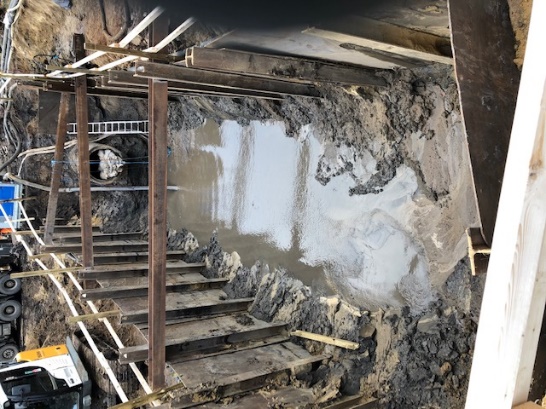 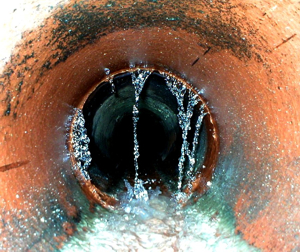 Møde med kloakmestre og entreprenører marts 2022
24-03-2022
25
Anlægsopgaver, fremadrettet- Spildevand
Projekter i 2022+: Overpumpning, separering m.m.
Overpumpning, Sunds til Herning	ca. kr.    12,5 mio.   
Vildbjerg (separering 2023 – 2025)		ca. kr.    20    mio. 
Aulum (2023 -2025)  			ca. kr.	   24    mio.
Sandagervej 		                     ca. kr.      8   mio.
Ilskov  (separering, 2023 - 2024)		ca. kr.     16   mio.
Hammerum-Gjellerup                                                           (separering, 2023 - 2027)			ca. kr. 	      55 mio.
Bethaniagade (renovering/separ. 2023)	ca.  Kr.     6,5 mio.
Møde med kloakmestre og entreprenører marts 2022
24-03-2022
26
Anlægsopgaver, fremadrettet- Spildevand
Projekter i 2022 og + Separering m.m.

Skibbild (2024 – 2025)			 ca. kr.    20 mio.
Godthåbsvej 				 ca. kr.    16 mio.
Pumpestationer, Vind til Sørvad (2023)	 ca. kr.    1,5 mio.
Klimatilpasningsprojekter (årligt)		 ca. kr.    2,0 mio.	
Karstoft (indsats uafklaret)		 ca. kr.      ???
Indsats uvedkommende vand i:                                          Sunds, Sørvad, Tjørring, Skibbild, Sdr. Felding, Snejbjerg
Møde med kloakmestre og entreprenører marts 2022
24-03-2022
27
kloakdæksler- principper
Retningslinjer
Udlevering sker ved Sanistål, Hammershusvej 1 A, Herning
Afhentning kan kun ske med rekvisition
Ved større projekter leveres brøndgodset                       på lokaliteten
Møde med kloakmestre og entreprenører marts 2022
24-03-2022
28
Diverse- Fra Herning kommune
Herning kommune
Udskiftning af fortov/belægning ifm. saneringsprojekter
Diverse
Møde med kloakmestre og entreprenører marts 2022
24-03-2022
29
Diverse- Fra Herning vand
Husk at aflevere afspærring og jernplader til Herning Kommune, Driftsafdelingen, når I overtager en skade de har taget aktion på.

Tre aviser til jer hver….der er flere hvor de kommer fra

Brug/udlevér gerne vore foldere…..

Gratis labels: 
”Regnvand” og Spildevand”
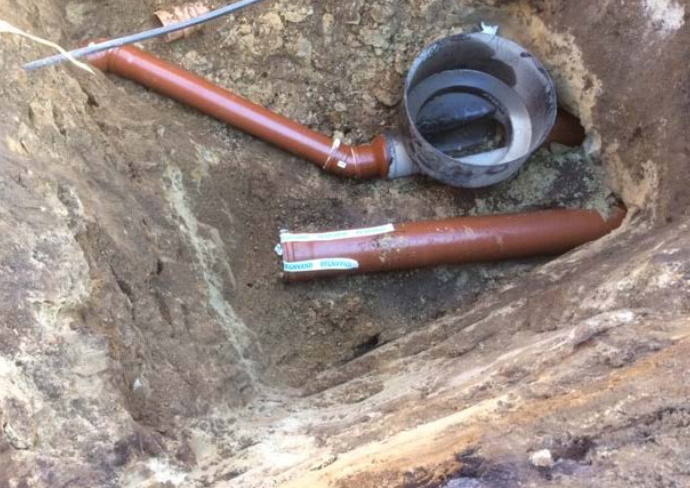 Møde med kloakmestre og entreprenører marts 2022
24-03-2022
30
Tak for opmærksomhedenSpørgsmål / kommentarer
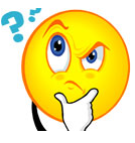 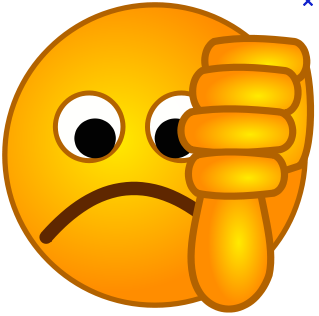 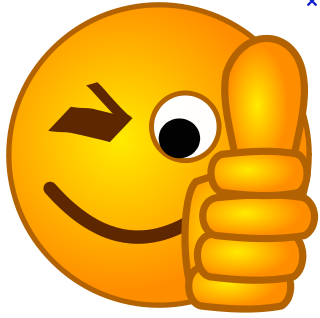 Møde med kloakmestre og entreprenører marts 2022
24-03-2022
31